The fast-en and the Fare-iousTwo companies business strategies to compete with uber and lyft
Megan Knox
11.8.2016
Introductory Microeconomics, PPPA 6017
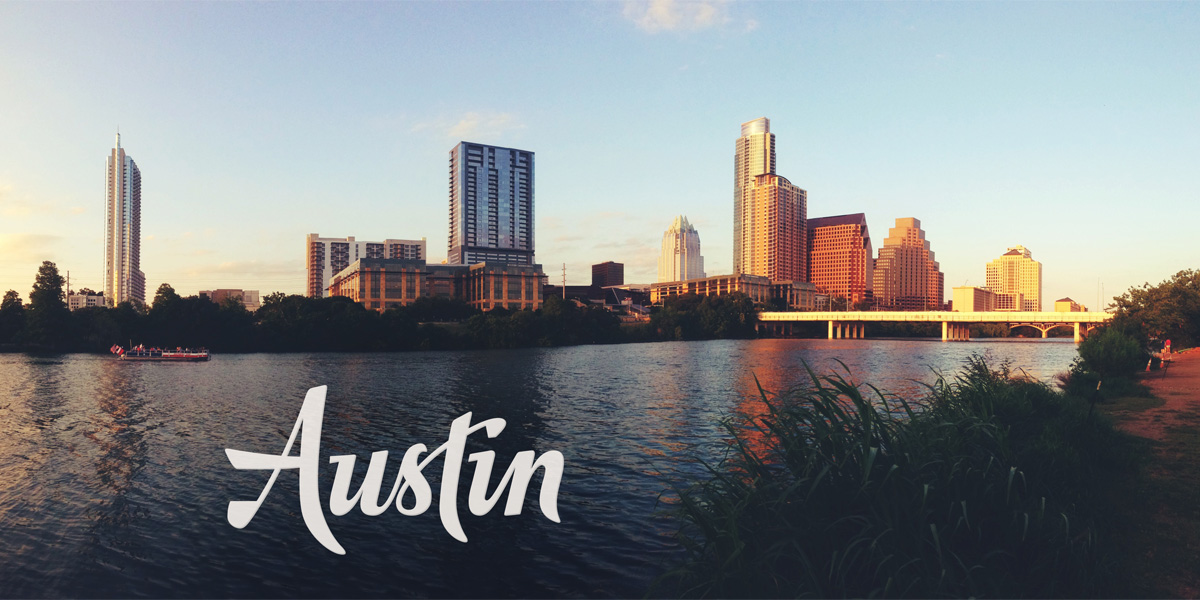 Backstory
Two companies, Fasten and Fare, enter the market to compete against Uber and Lyft
Fasten’s business model:
Charge drivers a $1 flat fee
Sees itself as selling information and connecting drivers and passengers
The formal service provider is the driver in a driver-passenger transaction
Relies heavily on volume
No more required “surge” or peak time for customers
Fare: allows passengers to select drivers upon request
[Speaker Notes: Uber and Lyft would charge more to the driver. Relies on the driver to go out and find potential riders
From a customer standpoint, my understanding is that it operates similarly to Uber and Lyft where you pay based on mileage. In place of a “surge,” Fasten relies on the customer to indicate if they’d like to pay more during heavy traffic to speed up their time to get home]
A viable contender to uber/lyft?
Price
Fasten making a profit from early success in both Austin and Boston (price > AVC)
Ascended to the top spot in Austin for ride apps in 10 days
Fasten plans to add additional drivers and roll out a “drivers’ lounge”
MC
ATC
AVC
Quantity
What can we expect for fasten?
S1
Price
S2
Is this a perfectly competitive market?
In Boston, are Uber, Lyft, and Fasten rides indistinguishable?
Is the service really the same?
Boston
D
"At the end of the day, we sell a piece of information to a driver who is the actual service provider […]They move them in the physical world from point A to point B. We sell a piece of information to the driver that someone needs a ride.“
- Fasten COO Vlad Christoff
Quantity
S1
Price
S2
Austin
D2
D1
Quantity
[Speaker Notes: Is this a truly competitive market? The services are slightly different in that Fasten doesn’t see itself as providing the customer experience.
Also are not many firms in the market to begin with]